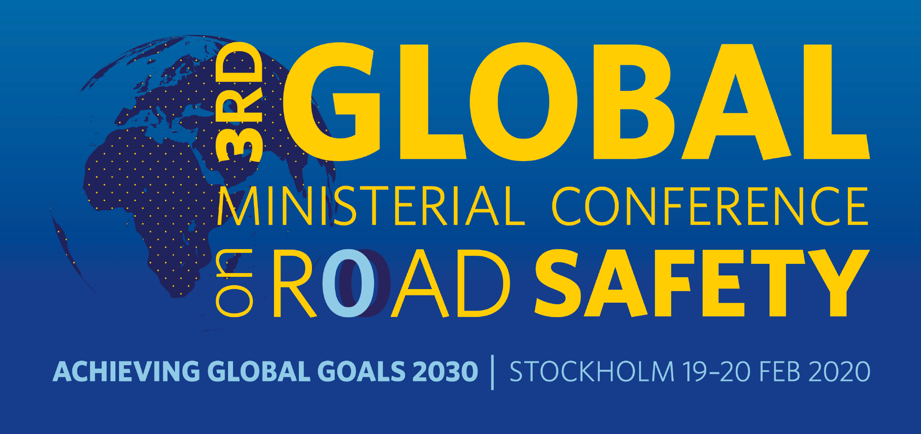 Summary of the 3rd global ministerial conference on road safety
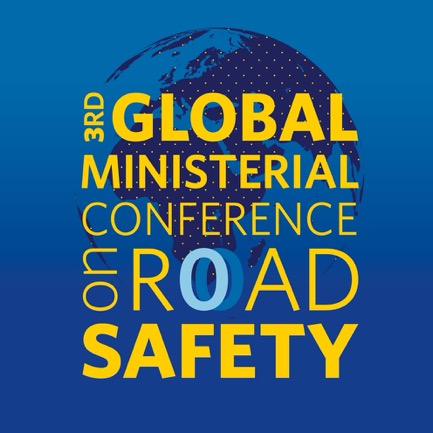 Borderless traffic safety research - setting the plan towards 2030
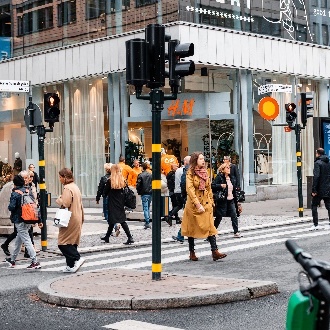 How can we in the research community together 
utilize the opportunities that come with the UN Conference and the Stockholm Declaration?
WEBINAR: The outcome of the UN Conference on road safety and the Stockholm declaration
TIME: May 6, 2020 12:00-13:15
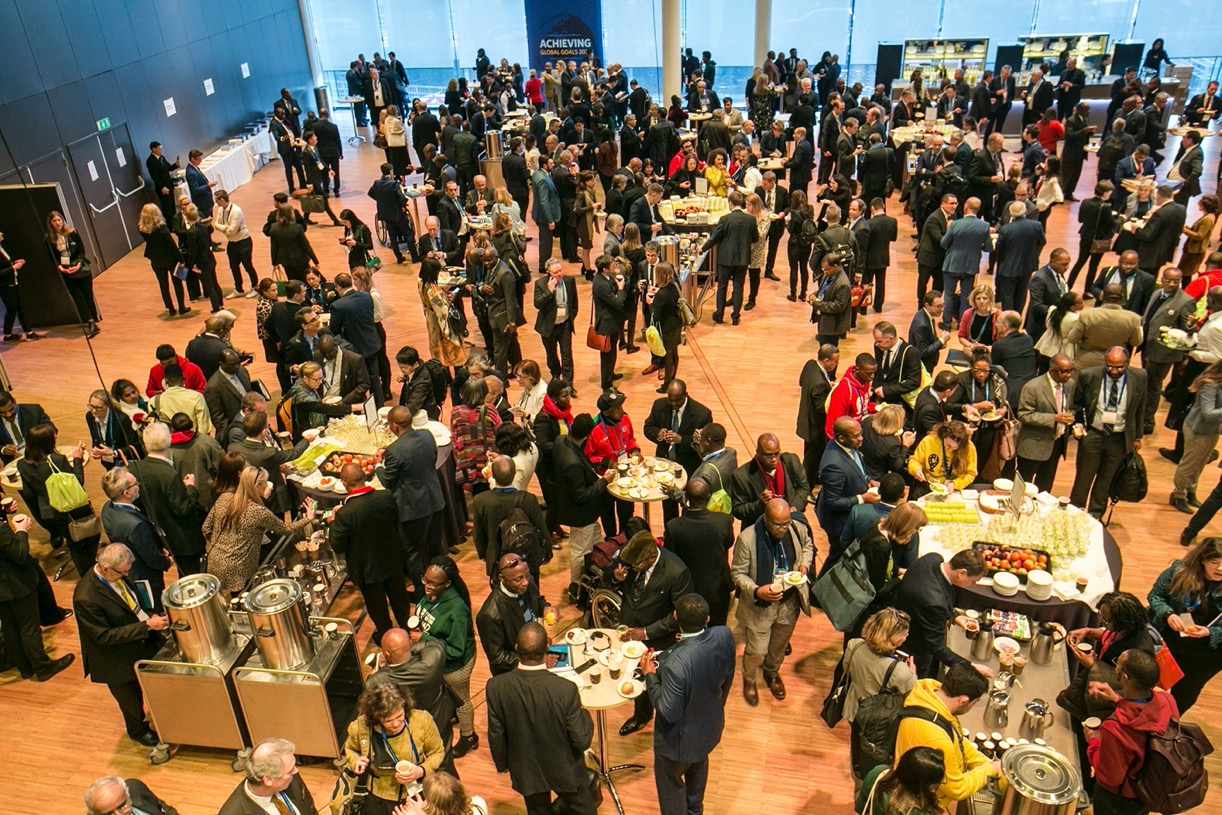 1558 Delegates
58  Minister-led delegations
119 Countries
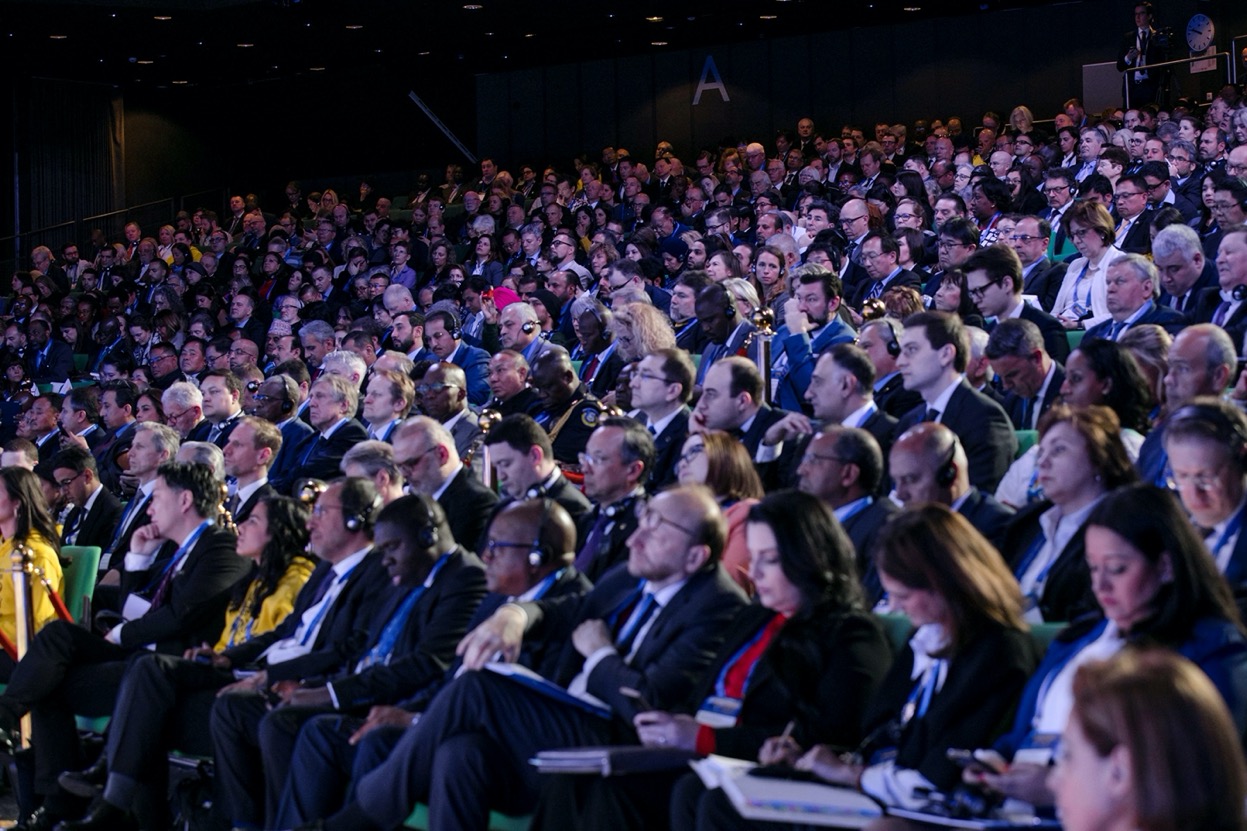 The week before when Europe understood the seriousness of corona
[Speaker Notes: Before I start….just A reflection from the photos taken during the conference……]
Every year there are 1.35 million road traffic fatalities globally.
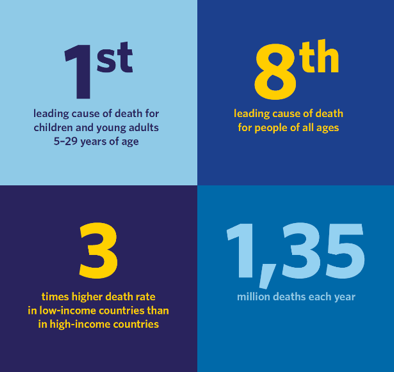 Global fatalities during 2000–2018
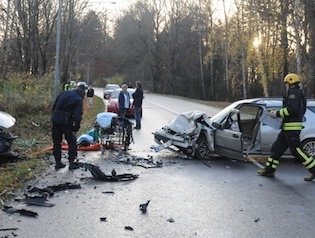 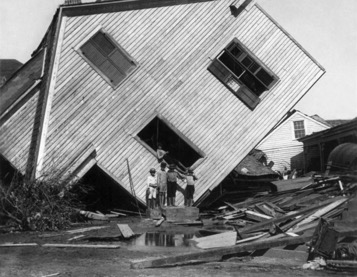 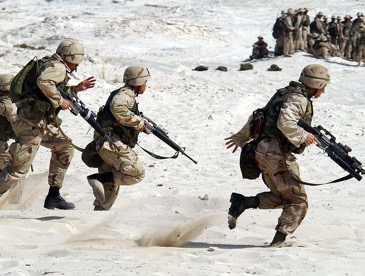 Weather and natural disasters
500 000
War and conflics
900 000
Road traffic
25 000 000
Children 0-14 year
2 million
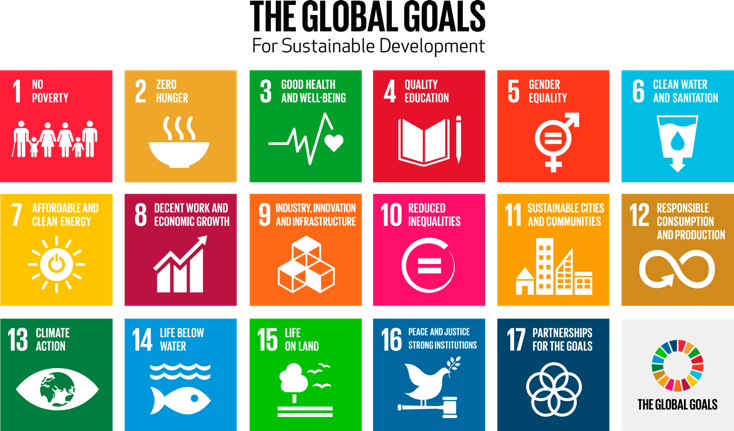 Safe system approach
Assume that people make mistakes
Having safety as a boundary condition based on biomechanical tolerences for the human body
Best practice
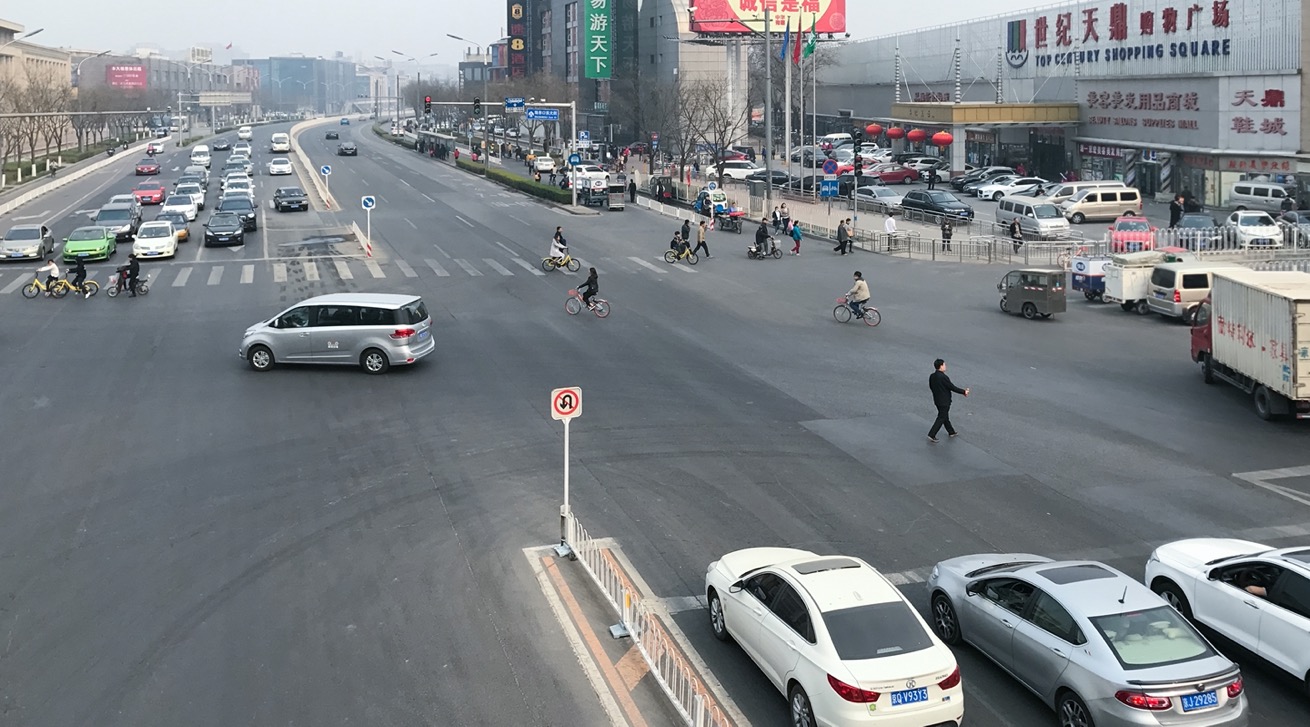 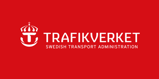 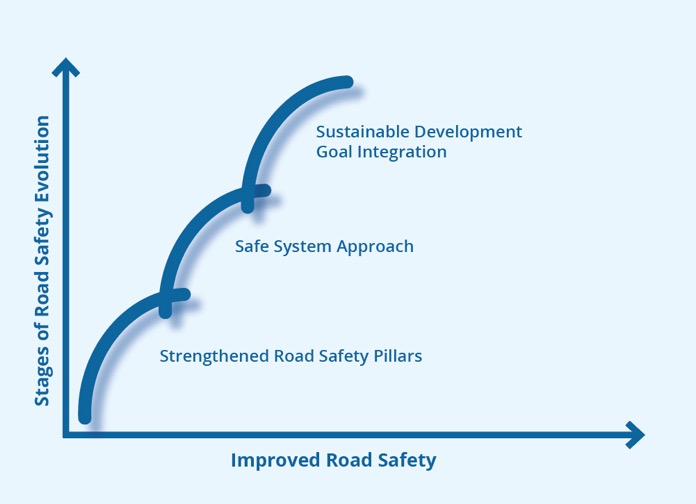 Evolutionof the globalroad safety work
Road safety – part of a sustainable society
Climate change
Equality
Democracy
Health
Poverty 
Human rights
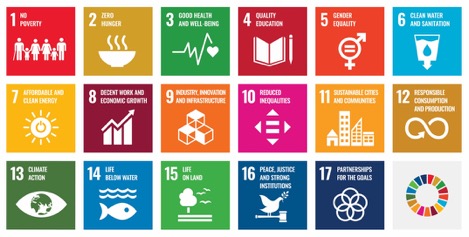 Stockholm declaration
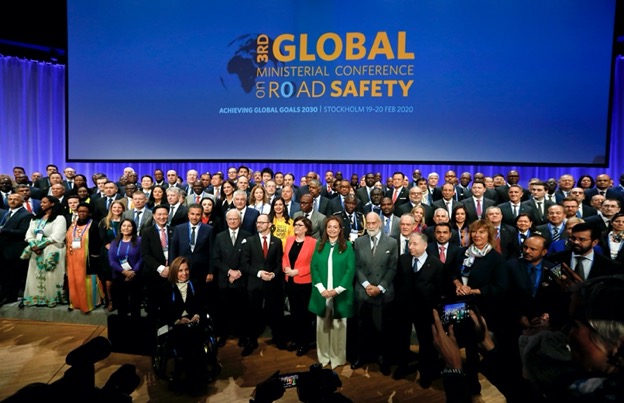 Halved death rates are the Stockholm Declaration's target, 
Recommendations from the Academic Expert Group,
Scientific assessments of progress made during the last decade.
More information: www.roadsafetysweden.com
Saving lives beyond 2020 – Recommendations from the international Academic Group
Sustainable Practices and Reporting
Procourment
Modal Shift
Child and youth health
30 km/h
Infrastructure
Safe vehicles across the globe
Zero speeding
Technology
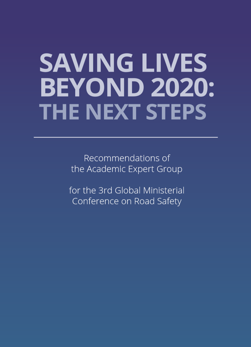 The traffic pyramid in cities
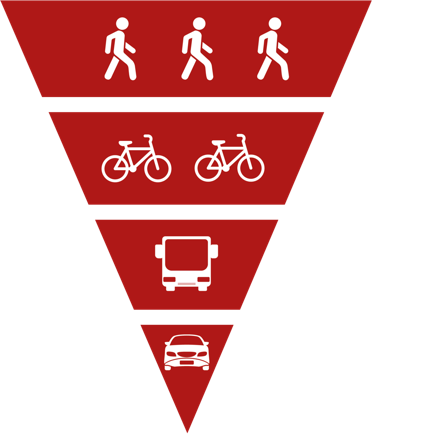 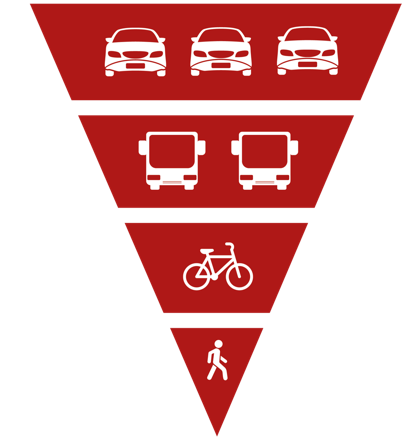 Modal shift
Ex challenge in Sweden
Healthy, clean air
Fossil free
Safe and secure
Mobility
Space and cost efficient
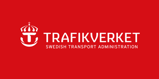 Traffic Safety footprints
Ex Challange in Sweden
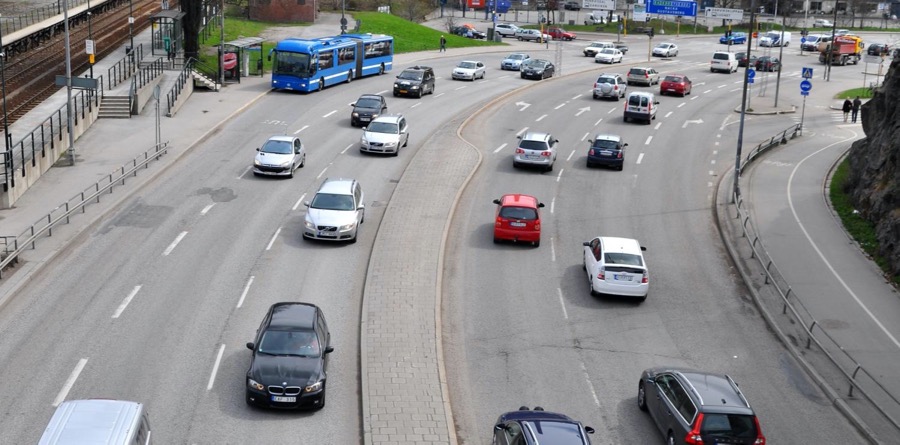 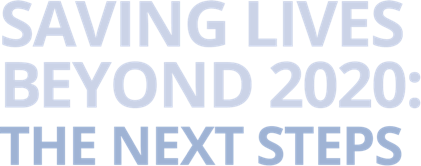 RECOMMENDATIONS OF THE ACADEMIC EXPERT GROUP
FOR THE 3RD GLOBAL MINISTERIAL CONFERENCE ON ROAD SAFETY
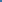 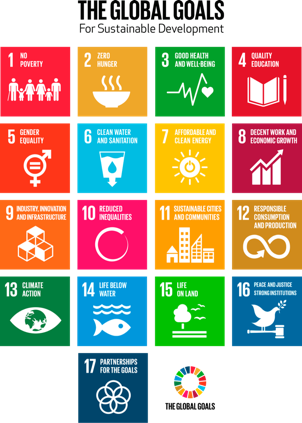 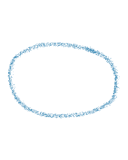 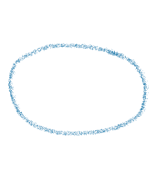 ”Health,Climate and Equity”
”Publicprocurement
is 10–20 % ofworld GDP”
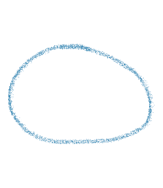 ”The Goalsin SDG areabsolute and indivisible”
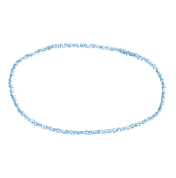 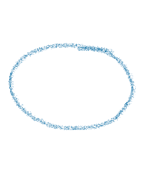 ”Public and Private Organisationsin Partnership”
”Sustainabilitypractices
and reporting”
Sustainable cities and communitiesBy 2030, provide access to safe, affordable, accessible and sustainable transport systems for all, improving road safety, notably by expanding public transport, with special attention to the needs of those in vulnerable situations, women, children, persons with disabilities and older persons.
Responsible consumption and production
Encourage companies, especially large and transnational companies, to adopt sustainable practices and to integrate sustainability information into their reporting cycle.
Promote public procurement practices that are sustainable,in accordance with national policies and priorities.
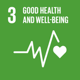 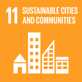 Good Health and Well-beingBy 2020, halve the number of global deaths and injuries from road traffic accidents.
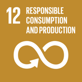 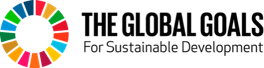 #1 Sustainable Practices and Reporting
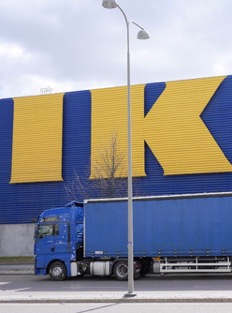 In order to ensure the sustainability of businesses and enterprises of all sizes, and contribute to achievement of a range of Sustainable Development Goals including those concerning climate, health, and equity, we recommend that these organizations provide annual public sustainability reports including road safety disclosures, and that these organizations require the highest level of road safety according to Safe System principles in their internal practices, in policies concerning the health and safety of their employees, and in the processes and policies of the full range of suppliers, distributors and partners throughout their value chain or production and distribution system.
#2 Procurement
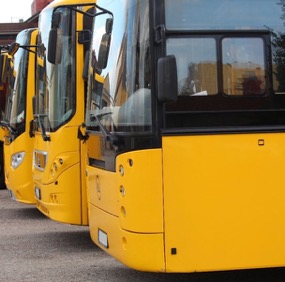 In order to achieve the Sustainable Development Goals addressing road safety, health, climate, equity and education, we recommend that all tiers of government and the private sector prioritize road safety following a Safe System approach in all decisions, including the specification of safety in their procurement of fleet vehicles and transport services, in requirements for safety in road infrastructure investments, and in policies that incentivize safe operation of public transit and commercial vehicles.
#3 Modal Shift
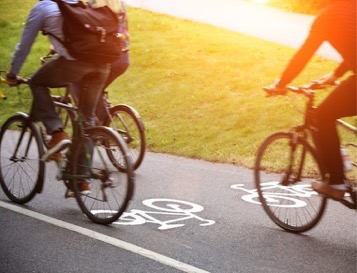 In order to achieve sustainability in global safety, health and environment, we recommend that nations and cities use urban and transport planning along with  mobility policies to shift travel toward cleaner, safer and affordable modes incorporating higher levels of physical activity such as walking, bicycling and use of public transit.
#4 Child and Youth health
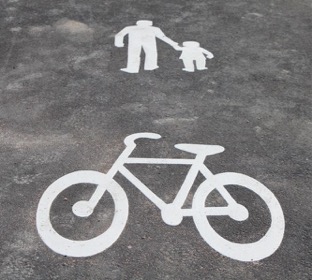 In order to protect the lives, security and well-being of children and ensure the education and sustainability of future generations, we recommend that cities, road authorities and citizens examine the routes frequently traveled by children to attend school and for other purposes, identify needs, including changes that encourage active modes such as walking and cycling, and incorporate Safe System principles to eliminate risks along these routes.
#5 Infrastructure
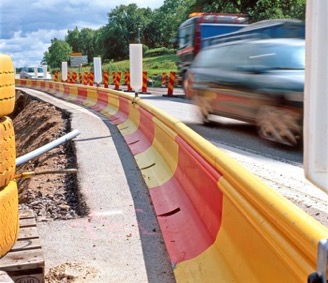 In order to realize the benefits that roadways designed according to the Safe System approach will bring to a broad range of Sustainable Development Goals as quickly and thoroughly as possible, we recommend that the governments and all road authorities allocate sufficient resources to upgrade existing road infrastructure to incorporate Safe System principles as soon as feasible.
#6 Safe Vehicles across the Globe
In order to achieve higher and more equitable levels of road safety across the globe, we recommend that vehicle manufacturers, governments and fleet purchasers ensure that all vehicles produced for every market be equipped with recommended levels of safety performance, that incentives for use of vehicles with enhanced safety performance be provided where possible, and that the highest possible levels of vehicle safety performance be required for vehicles used in private and public vehicle fleets.
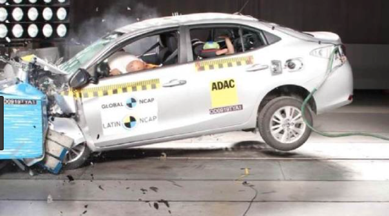 #7 Zero Speeding
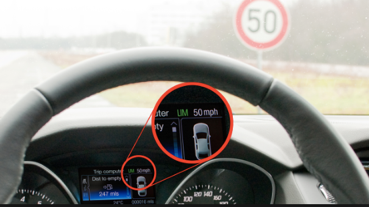 In order to achieve widespread benefits to safety, health, equity, climate and quality of life, we recommend that businesses, governments and other fleet owners practice a zero-tolerance approach to speeding and that they collaborate with supporters of a range of Sustainable Development Goals on policies and practices to reduce speeds to levels that are consistent with Safe System principles using the full range of vehicle, infrastructure, and enforcement interventions.
#8 30 km/h
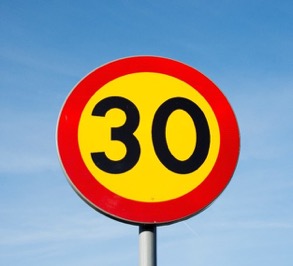 In order to protect vulnerable road users and achieve sustainability goals addressing livable cities, health and security, we recommend that cities mandate a maximum road travel speed limit of 30 km/h unless strong evidence exists that higher speeds are safe.
#9 Technology
In order to quickly and equitably realize the potential benefits of emerging technologies to road safety, including, but not limited to, sensory devices, connectivity methods and artificial intelligence, we recommend that corporations and governments incentivize the development, application and deployment of existing and future technologies to improve all aspects of road safety from crash prevention to emergency response and trauma care, with special attention given to the safety needs and social, economic and environmental conditions of low- and middle-income nations.
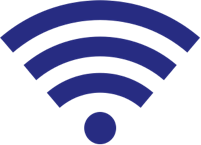 SOME KEY ACTIVITES FORWARD – SAFER PLATFORMWhere do we go from here?
Research challenges and recommendations to the traffic safety research community
Your reflections and comments?
SUMMARY
MANY THANKS…
... for being part of the work to develop a joint strategy on how we in the research community together can utilize the opportunities that come with the UN Conference and the Stockholm Declaration!

We want to stay connected and will come back to you with more initiatives.
Do you have ideas or want to discuss? Or just bring in a comment? Most welcome to reach us at safer@chalmers.se or Magnus at 031-7726727, magnus.granstrom@chalmers.se
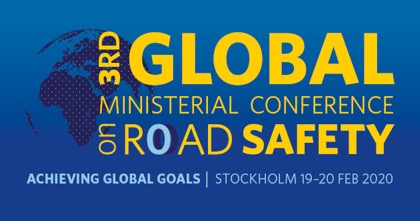 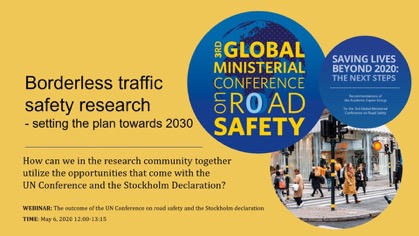